Родительское собрание 


«Пальчики играют – 
говорить нам помогают»



октябрь 2018
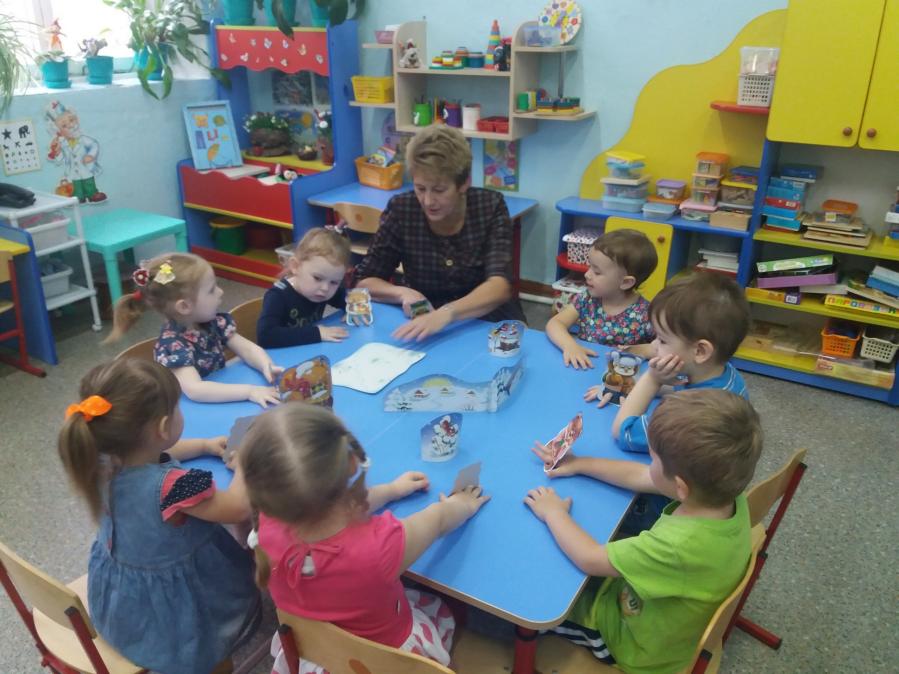 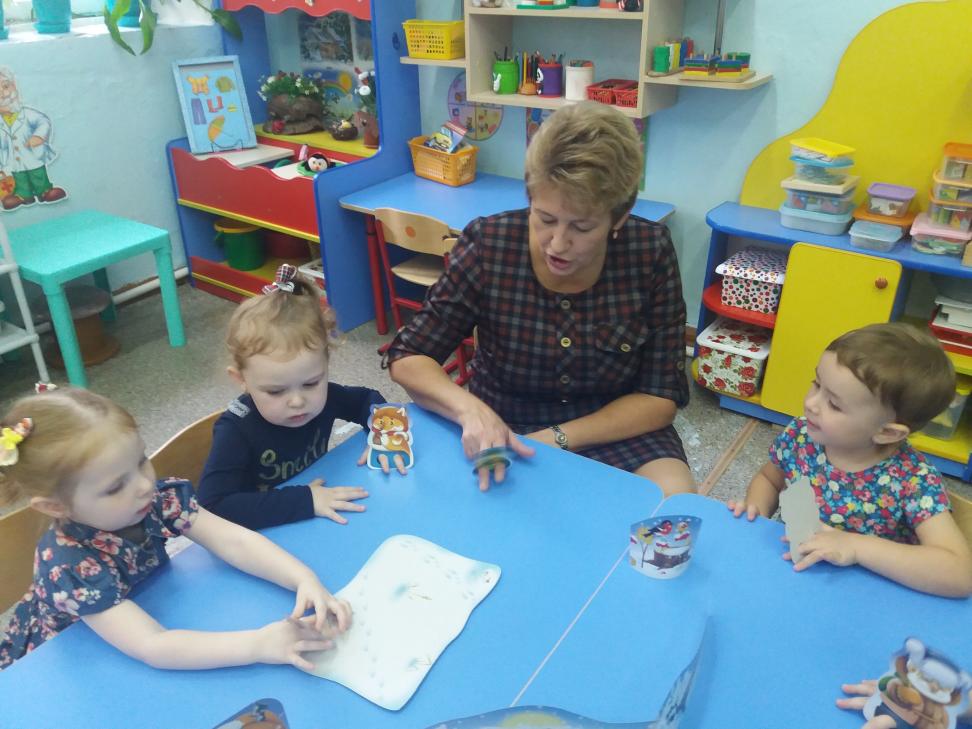 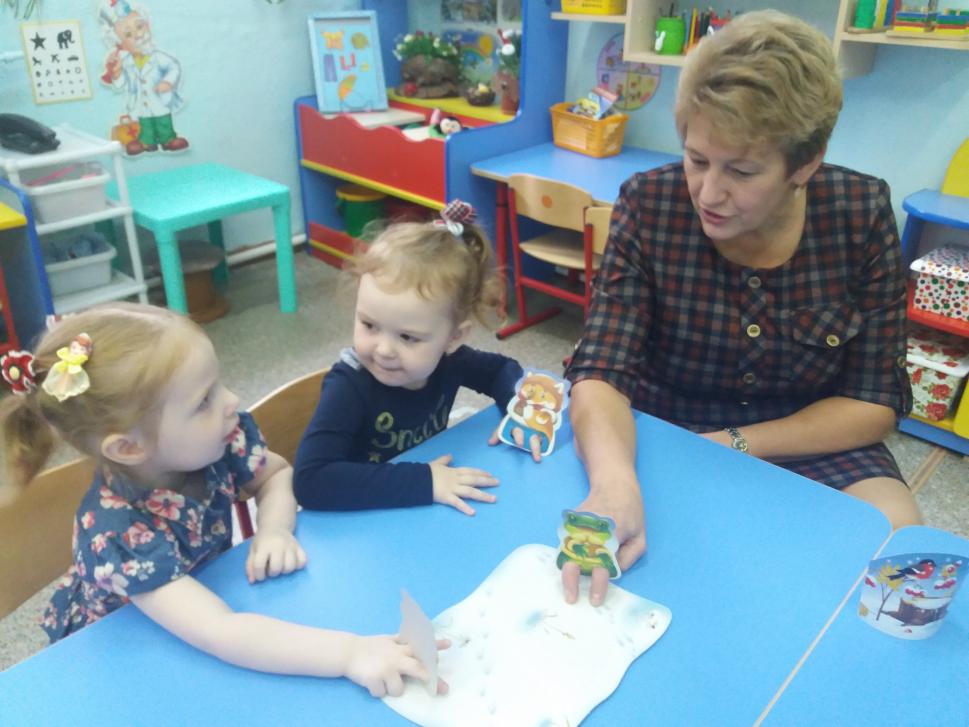 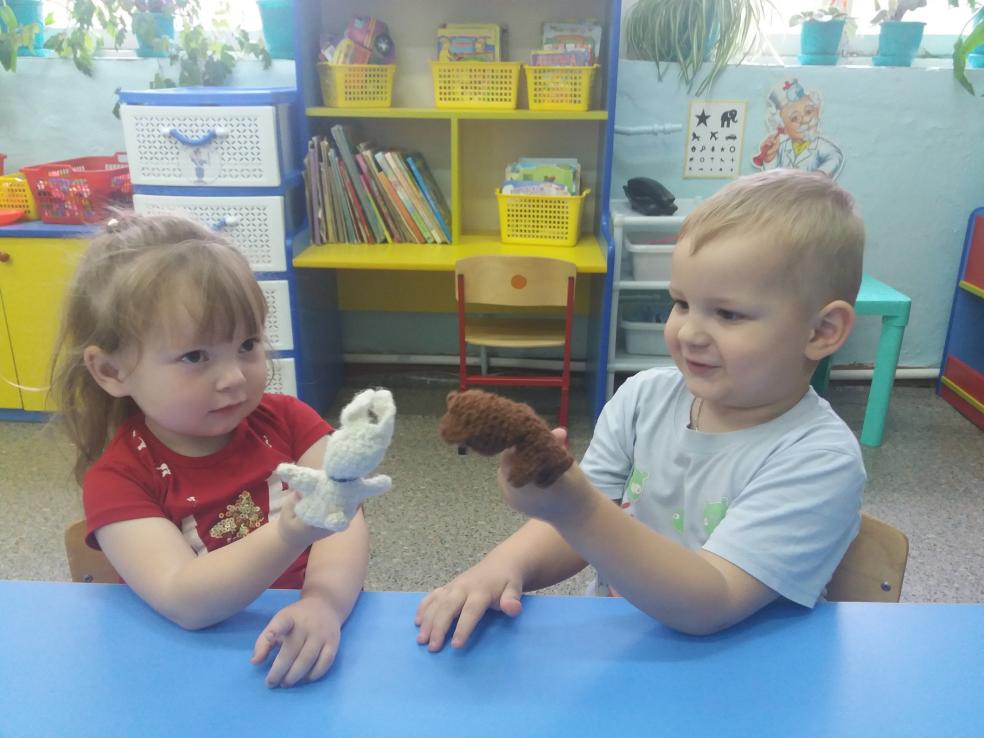 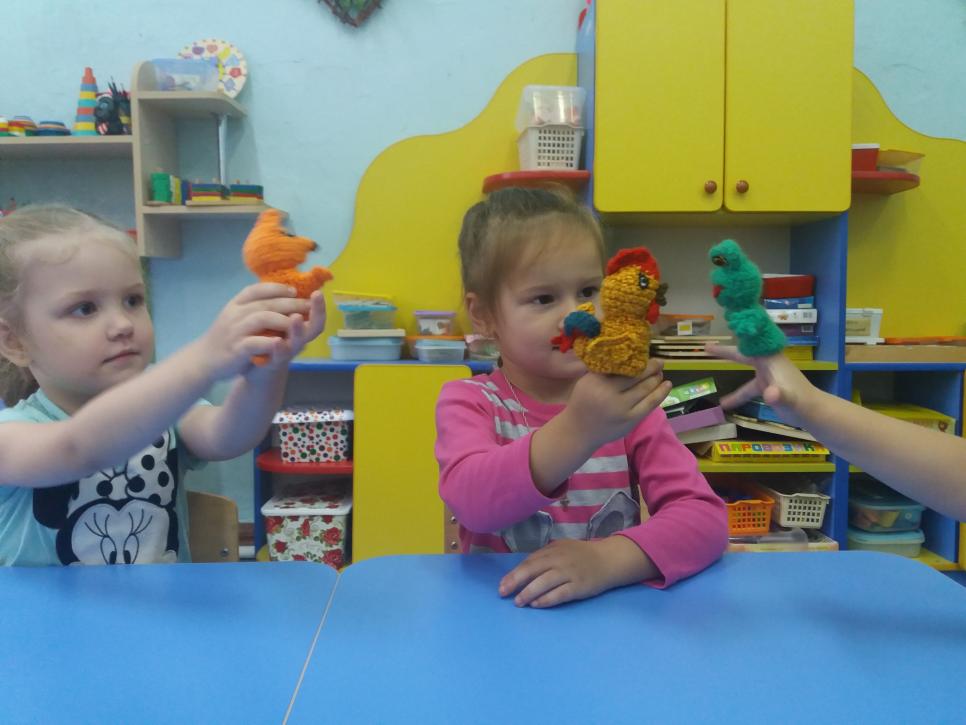 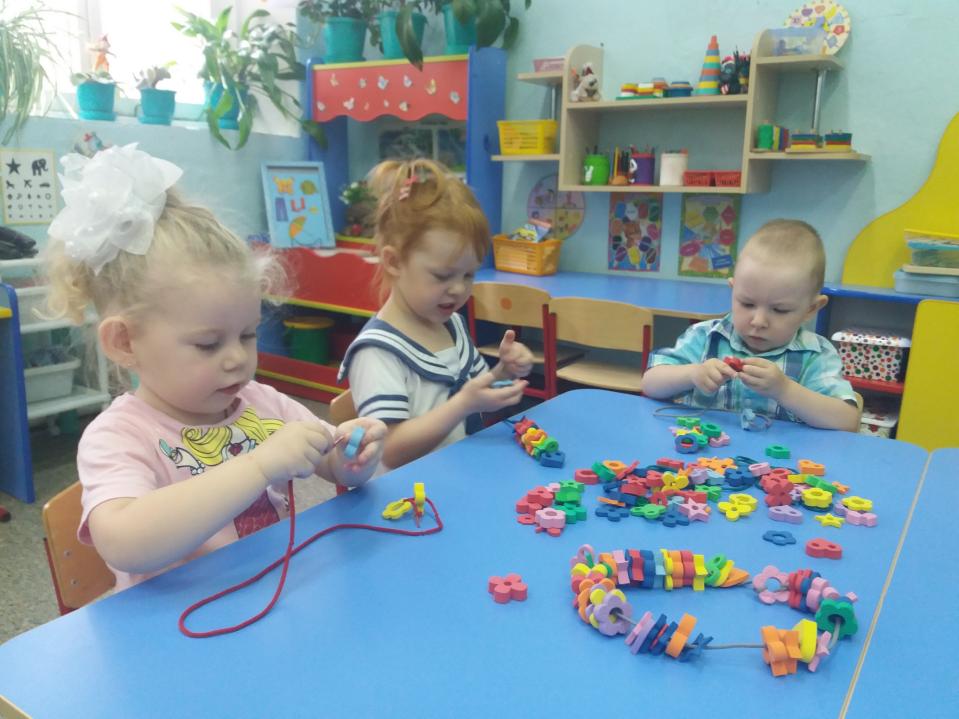 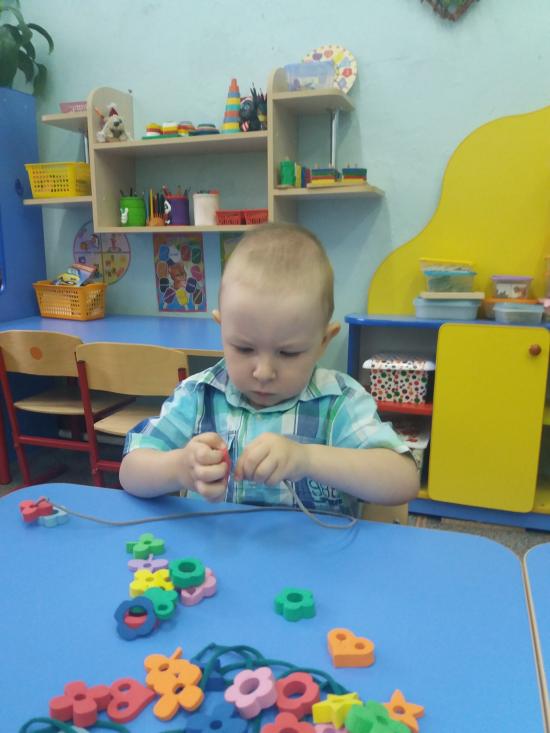 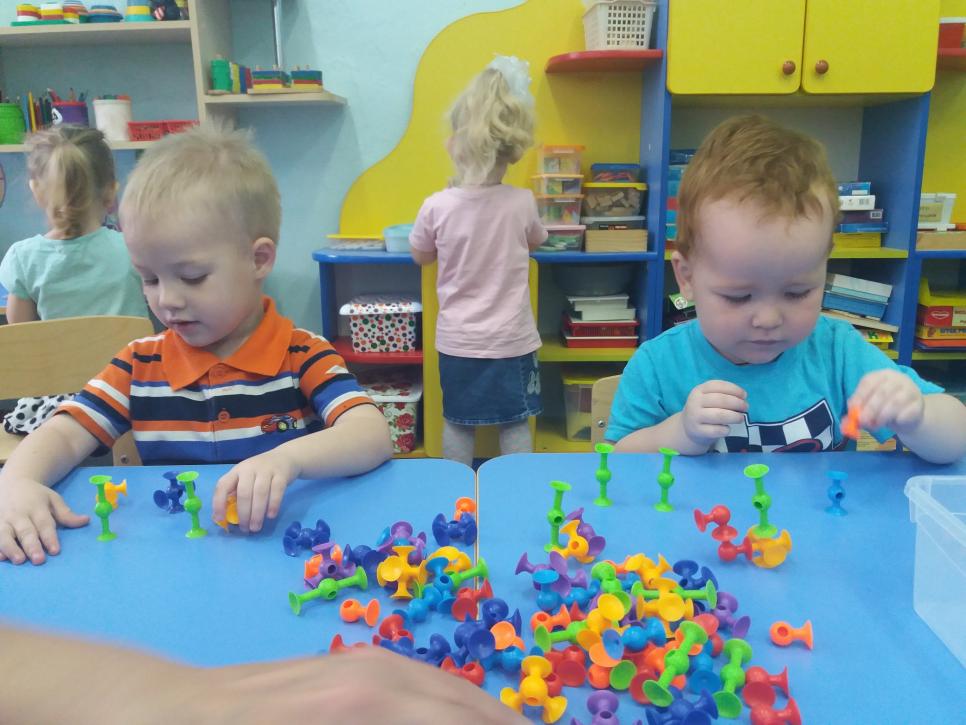 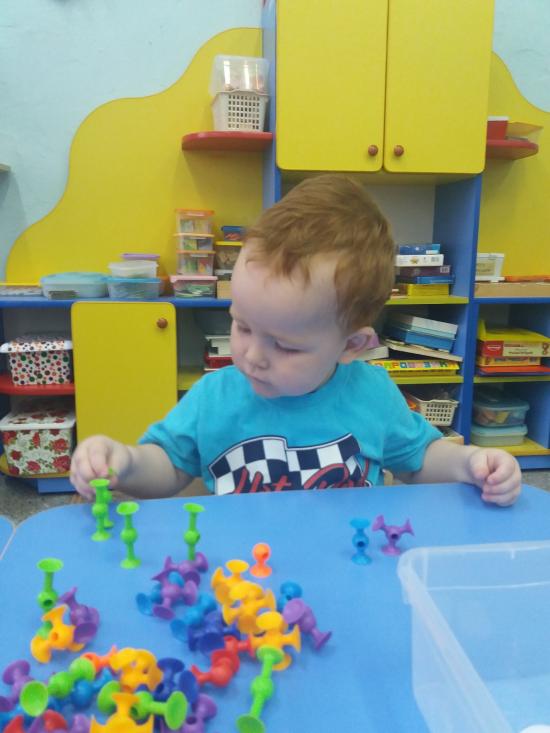 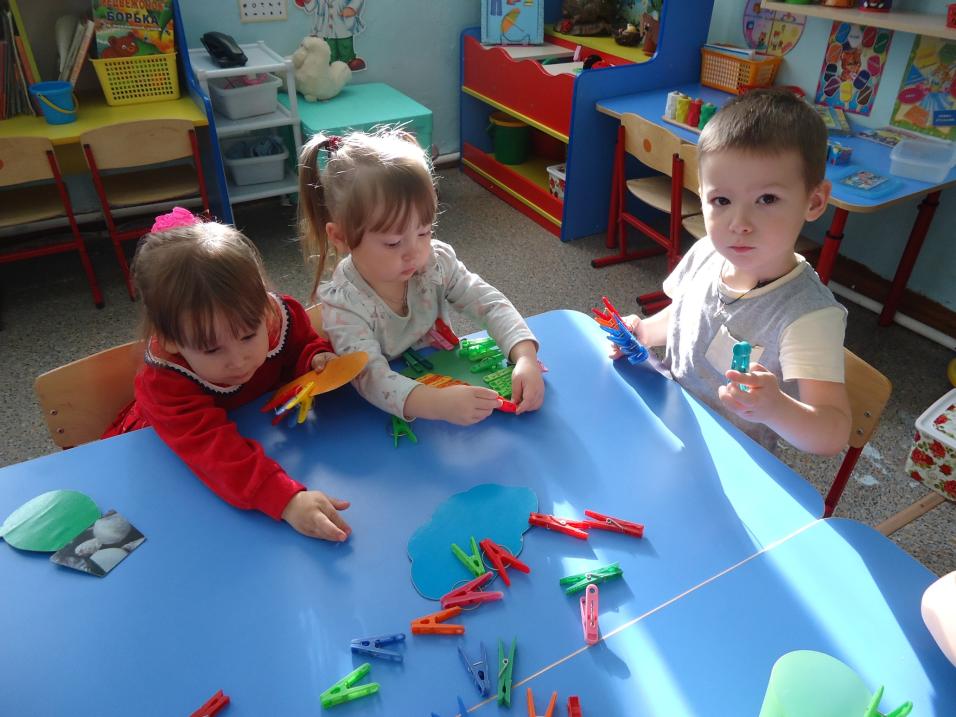 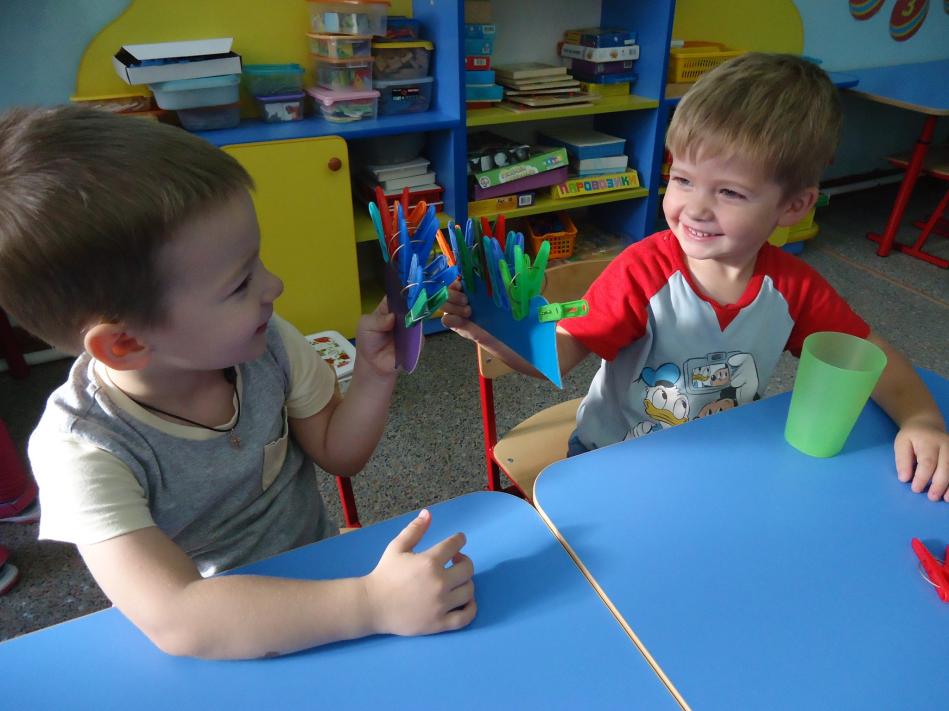 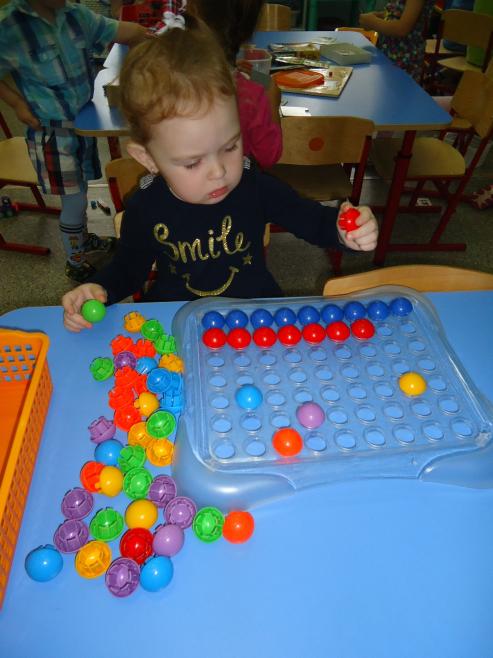 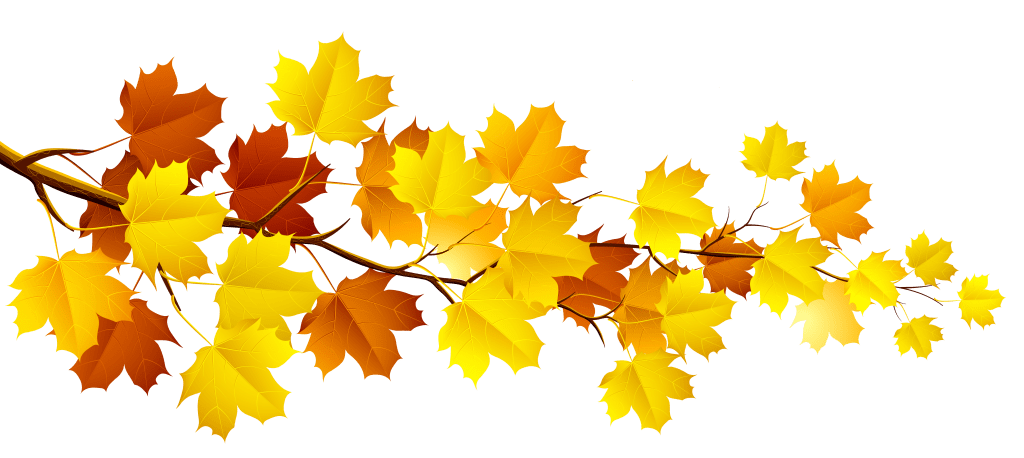 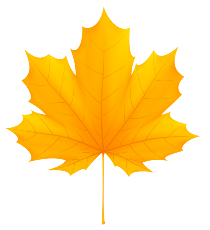 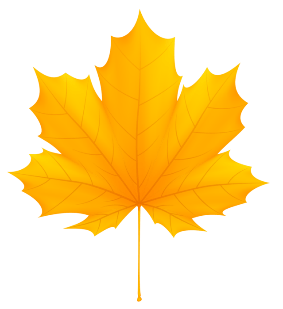 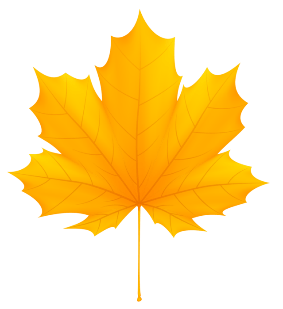 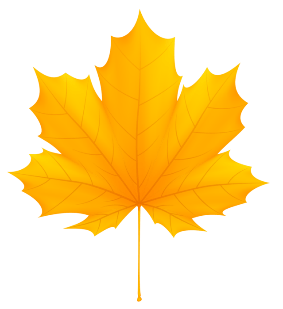 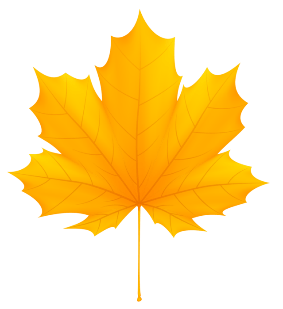 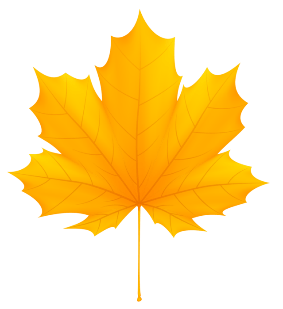